Overview
What is identity theft?
What is tax identity theft?
How does tax identity theft happen?
How to lessen your chance of being a victim
What to do if you’re a victim
New Twist: IRS Imposter Scams
What Is
Identity Theft?
What Is Identity Theft?
Identity theft is the misuse of another’s personal information to:
fraudulently obtain 
goods or services
a job
medical treatment, medications, or equipment
government services or benefits
hide from government, law enforcement, or others who perform background checks
Examples of Information Valuable to Identity Thieves
Name, address, telephone number
Date of birth
Social Security number
Medicare card number and health insurance number
Passport number, driver’s license number
Financial account numbers (bank account or credit card numbers)
Passwords (mother’s maiden name, father’s middle name)
Biometric data (fingerprint, iris scan)
How Does Identity Theft Hurt Victims?
Direct financial losses
Damage to financial status, credit score, and reputation
Denial of employment, housing
Problems with IRS
Possible civil judgments or criminal record
Emotional harm
Time and cost of repairing damage
What Is
Tax Identity Theft?
What Is Tax Identity Theft?
Filing a fraudulent tax return using another person’s Social Security number
Claiming someone else’s children as dependents
Claiming a tax refund using a deceased taxpayer’s information
Earning wages under another person’s Social Security number
Scope of the Problem
FTC statistics:

2012:  
43.4% of all identity theft complaints pertained to taxes or wages

2013:  
33.9% of all identity theft complaints pertained to taxes or wages 

2014:
32.8% of all identity theft complaints pertained to taxes or wages
Source: Consumer Sentinel Network Data Book for January – December 2014
How Victims’ Information is Misused
Source: Consumer Sentinel Network Data Book for January – December 2014
Types of Government Benefits Fraud
Tax or wage-related fraud  	           32.8%
Gov’t benefits applied for/received         	4.1%
Other gov’t docs issued/forged                 	1.3%
Driver’s license issued/forged                   	0.5%

TOTAL:				           38.7%
Source: Consumer Sentinel Network Data Book for January – December 2014
Imposter Scams – FTC Stats
CY-2013 		2,185

CY-2014		52,138

25 times as many complaints!!!
How Does
Tax Identity Theft
Happen?
How Does Tax Identity Theft Happen?
Lost or stolen wallets, Medicare cards, smartphones
Theft by family, friends, visitors, advisors
Dumpster diving 
Stolen mail or tax returns
Unsolicited calls from telemarketers, prize promoters, etc. asking for personal information
Buying information from corrupt insiders or volunteers at:
banks, debt collectors
hospitals, clinics, medical offices, nursing homes
prisons
schools, government offices
Corrupt tax preparation services
How Does Tax Identity Theft Happen Online?
Data breaches, hacking into computers and networks
Phony emails from imposters
Unsecure Wi-Fi hotspots
Peer-to-peer file sharing
Social networking
Downloading software or apps from unknown sources
Warnings Signs of Possible Tax Identity Theft
Social Security number is lost, stolen, or compromised
Unusual delay in getting a refund
IRS notification:
duplicate tax return filing
unreported income
duplicate dependents
How To Lessen Your Chance of Being a Victim
Reducing the Risk of Tax Identity Theft
Minimize personal information in purses or wallets, or on smartphones
Shred financial documents before disposing
Don’t give out personal information unless you know who’s asking for it and why they need it
Keep personal information secure — at home, at the office, in your car
Don’t click on links sent in unsolicited email
Reducing the Risk (cont.)
Monitor accounts and review financial statements regularly
Watch mail for statements for accounts or credit cards that you didn’t open
Confirm you get the statements you expect in the mail
Get your free annual credit report at www.annualcreditreport.com
Make a copy of everything in your wallet and store it safely
Preparing and Filing Tax Returns
Know your tax preparer
Mail tax returns as early in the tax season as possible
Do not put tax returns in outgoing mail; mail tax returns directly from post office
If filing electronically, use a secure network and encrypt 
Store copies of your returns in a secure place
Shred drafts, calculation sheets, and extra copies
Do not respond to unsolicited emails that appear to be from the IRS
Additional Advice for Older Americans
Protect Medicare card number, which might be SSN
Protect personal information at home like you would cash or jewelry
Make sure to open and review your mail and email 
Ask medical and care facilities about their data protection policies
Select assistants and other support professionals with care
What to Do If You’re a Victim
Steps for Tax Identity Theft Victims
Contact the IRS Identity Protection Specialized Unit at 800-908-4490 (8 a.m. to 8 p.m., local time)
File IRS Identity Theft Affidavit (Form 14039)
Have valid identification (government-issued identification: Social Security card, driver’s license, or passport)
When your case is resolved, you will be issued an Identity Protection PIN
Go to:  irs.gov/identitytheft
Steps to Prevent More Harm
Contact credit reporting agencies
place a fraud alert
consider a credit freeze
request and review your credit report
File a complaint with the FTC at 877-ID-THEFT
File a police report
Contact the companies where fraud occurred
Fraud Alerts
90 days 
Renewable for 7 years
Entitles victim to one free credit report
Need to call only one of the three credit reporting agencies; it will notify the others:
Equifax:  		800-525-6285
Experian: 		888-397-3742
TransUnion:  	800-680-7289
Creditors must take “reasonable steps” to verify your identity
Credit Freezes
Must request in writing from each credit reporting agency
Blocks all new credit
Effective until lifted
Possible fees, if no accompanying police report or Identity Theft Report
New Twist: 
IRS Imposter Scams
What are IRS Imposter Scams?
Scammers posing as the IRS call and say you owe taxes
They might also:
threaten to arrest or deport you if you don’t pay 
know all or part of your SSN
What are IRS Imposter Scams? (continued)
They might also:
rig caller ID to make it look like call is from DC (202 area code) so you think it is the IRS
Demand immediate payment by pre-paid debit card or wire transfer
Send you bogus IRS emails to further the scheme
IRS Imposter Scams – Who is Affected?
Largest telephone scam in TIGTA’s history
300,000+ contacts across the US
Over $14M paid to scammers
Top 5 states* affected (by dollar loss):

           1.  California                  4.  Pennsylvania
           2.  Florida                       5.  New Jersey
           3.  New York

*As of January 2015
IRS Imposter Scams – What You Need to Know
The IRS will not ask you to pay with prepaid debit cards or wire transfers
The IRS will not ask for a credit card number over the phone
The IRS will not threaten arrest, deportation or loss of your drivers license
The IRS will not send you emails
IRS Imposter Scams – What You Need to Know (continued)
If the IRS needs to contact you, they will first do it by mail 
If you have any doubts, call the IRS directly at 800-829-1040
Report IRS Imposter Scams
TIGTA = Treasury Inspector General for Tax Administration
http://www.treasury.gov/tigta/contact_report_scam.shtml 
800-366-4484
FTC 
ftc.gov/complaint
877-FTC-HELP
Resources
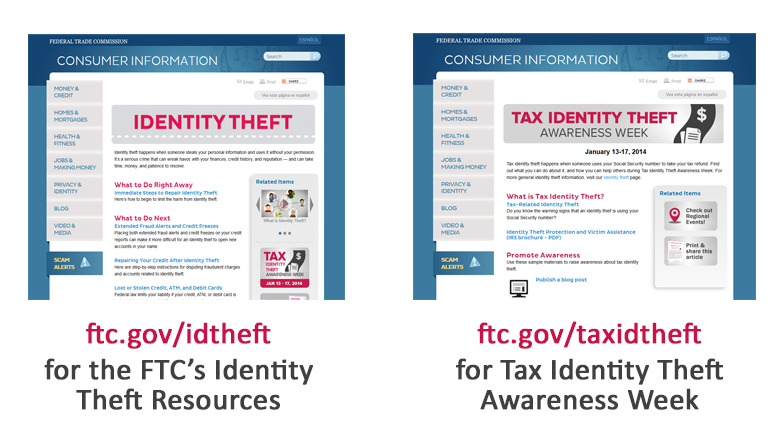 Resources
FTC: 	ftc.gov/idtheft
	ftc.gov/taxidtheft

IRS: 	irs.gov/identitytheft 

TIGTA:	treasury.gov/tigta

Dept. of Justice - Office for Victims of Crime (OVC): ovc.gov

National Identity Theft Victims’ Assistance Network (NITVAN):
identitytheftnetwork.org

Identity Theft Resource Center (ITRC): idtheftcenter.org
Questions?